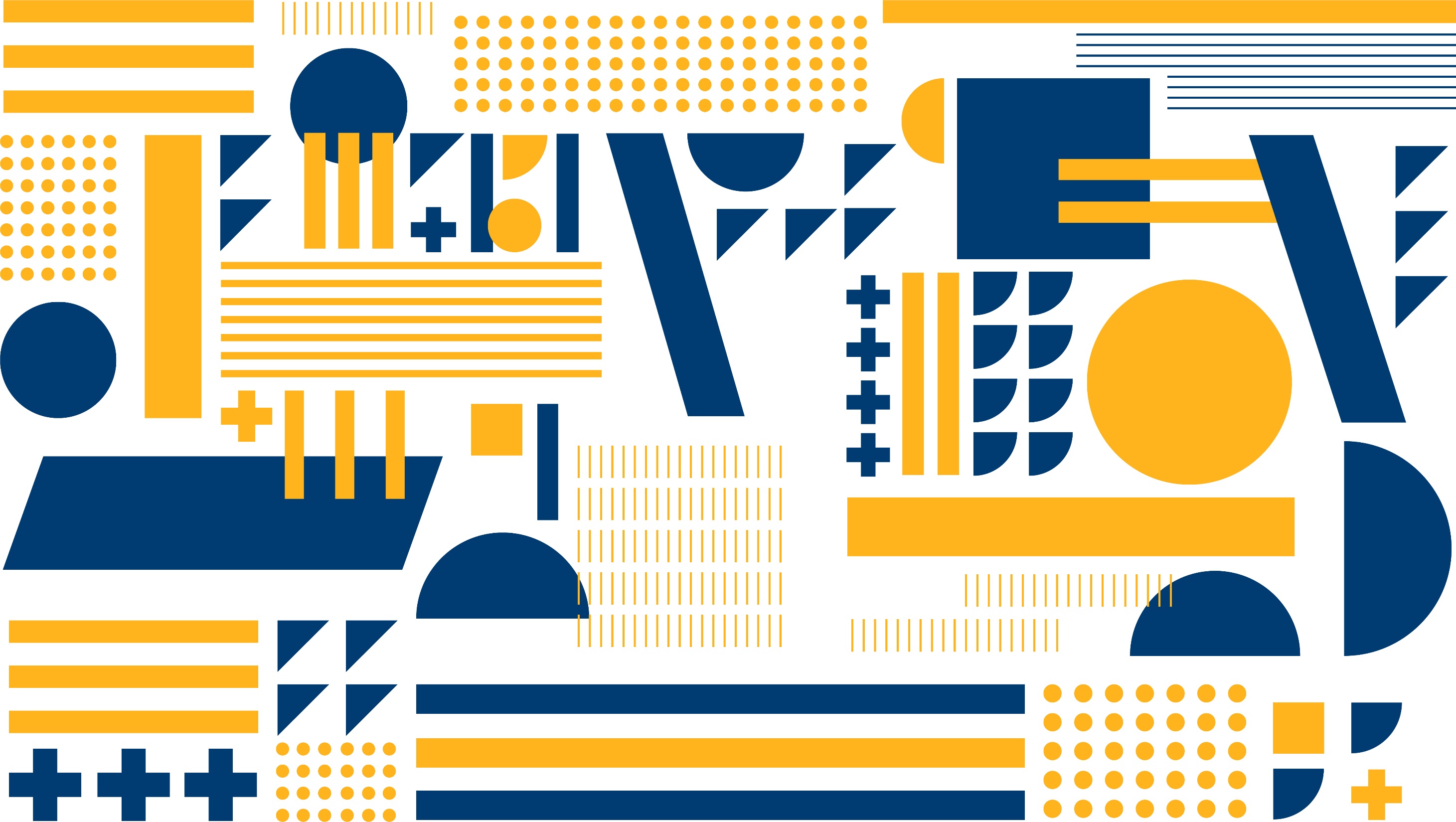 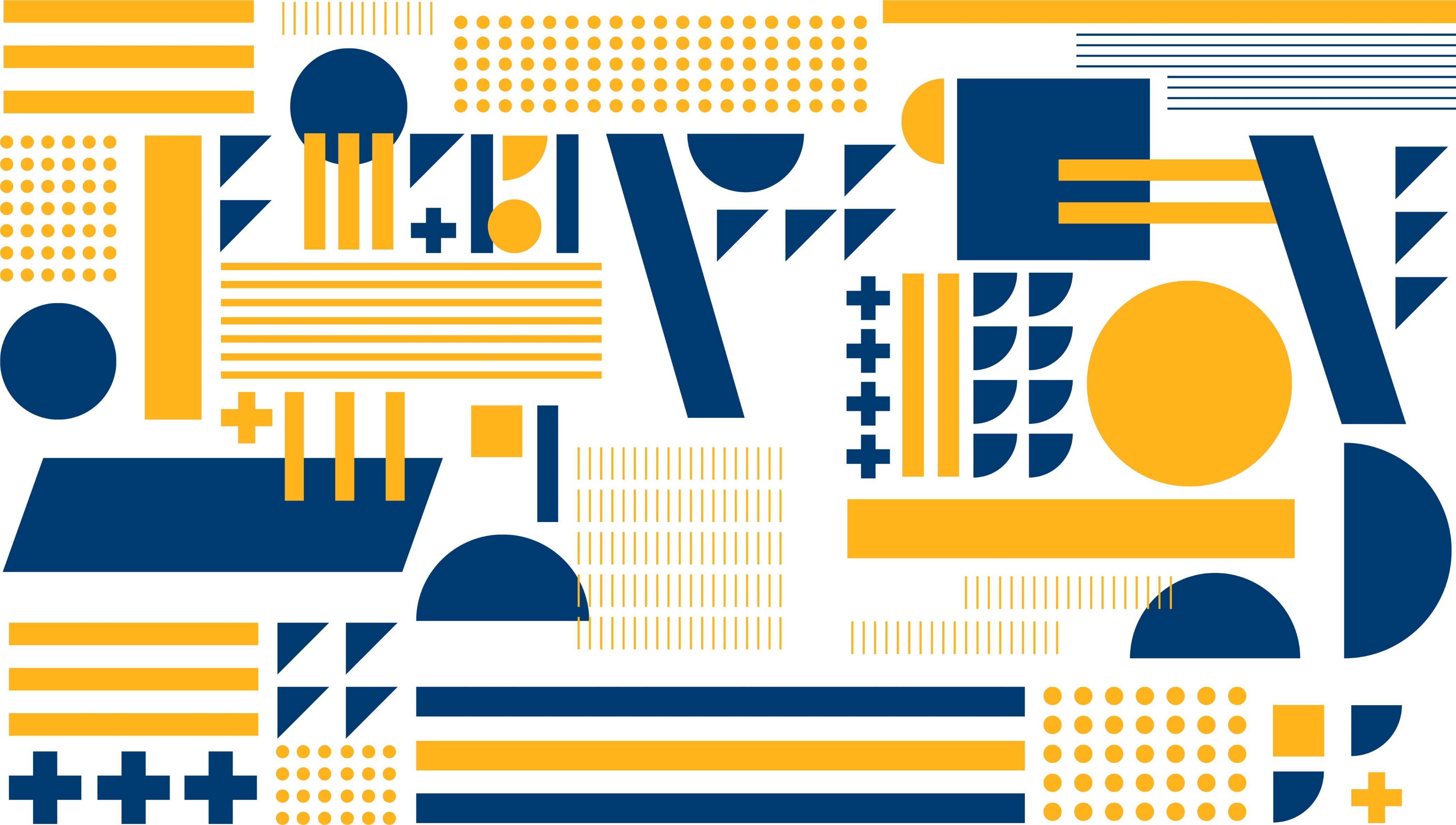 Organigrama
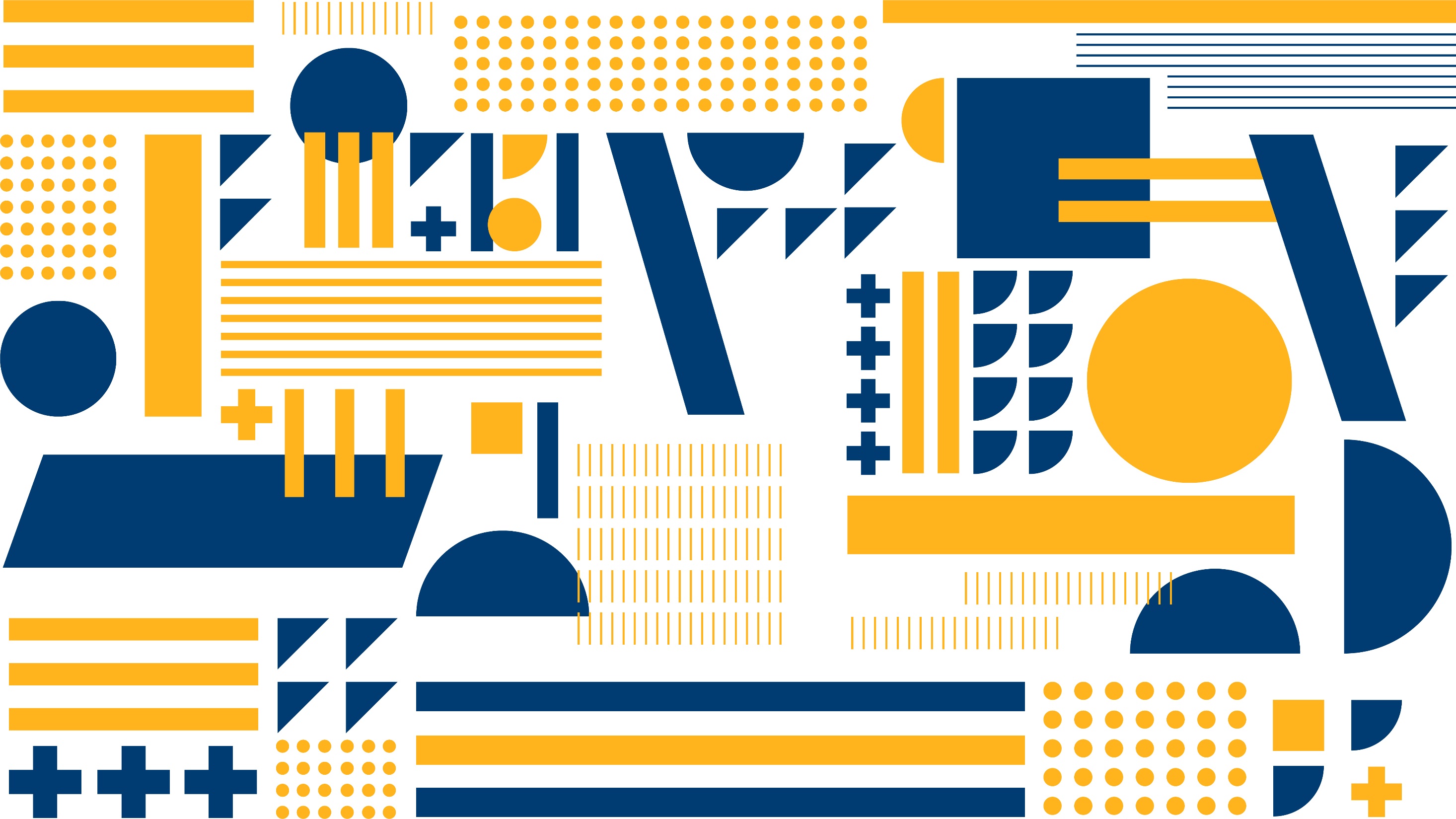 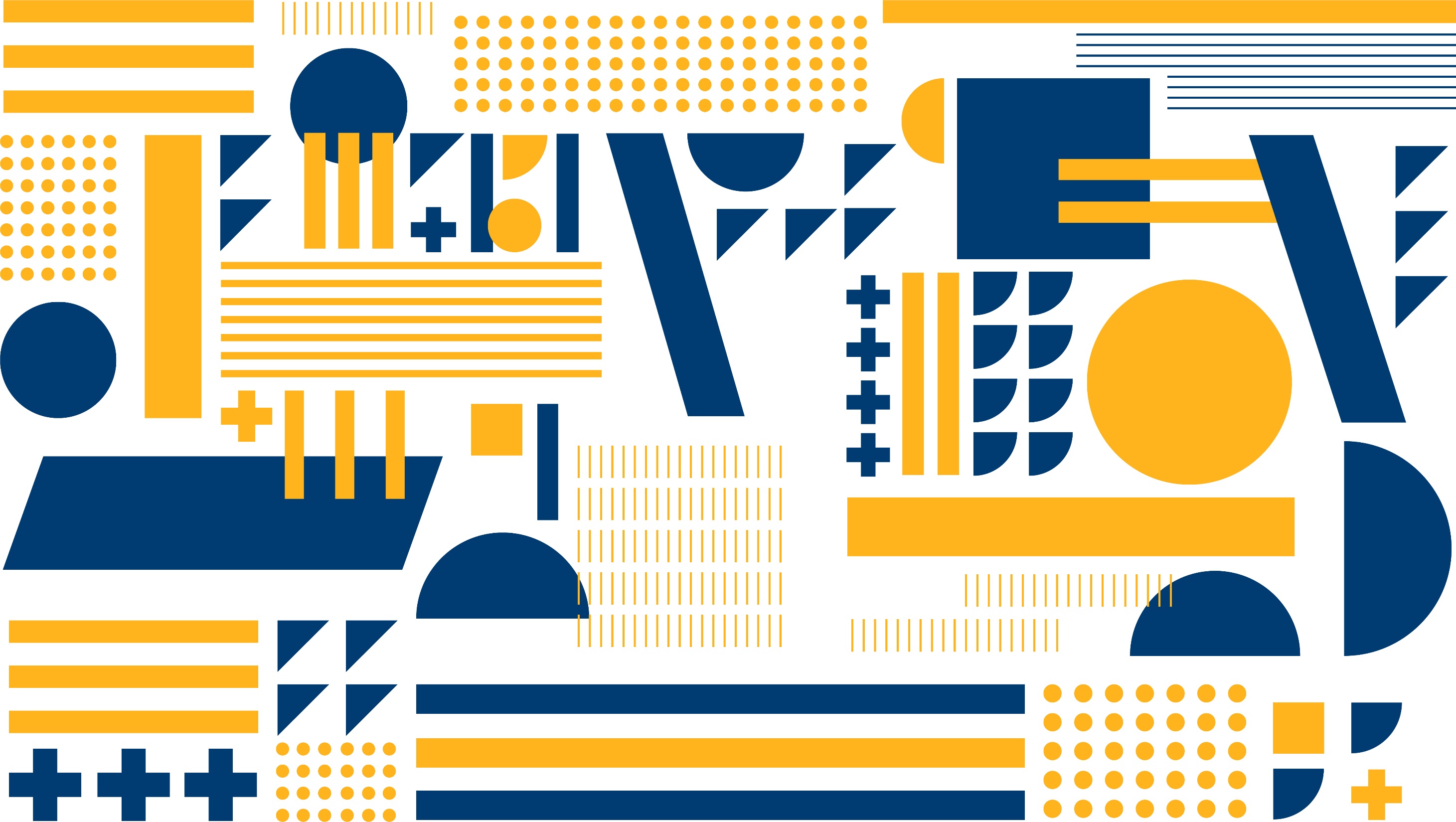 Actualizado en abril 2024